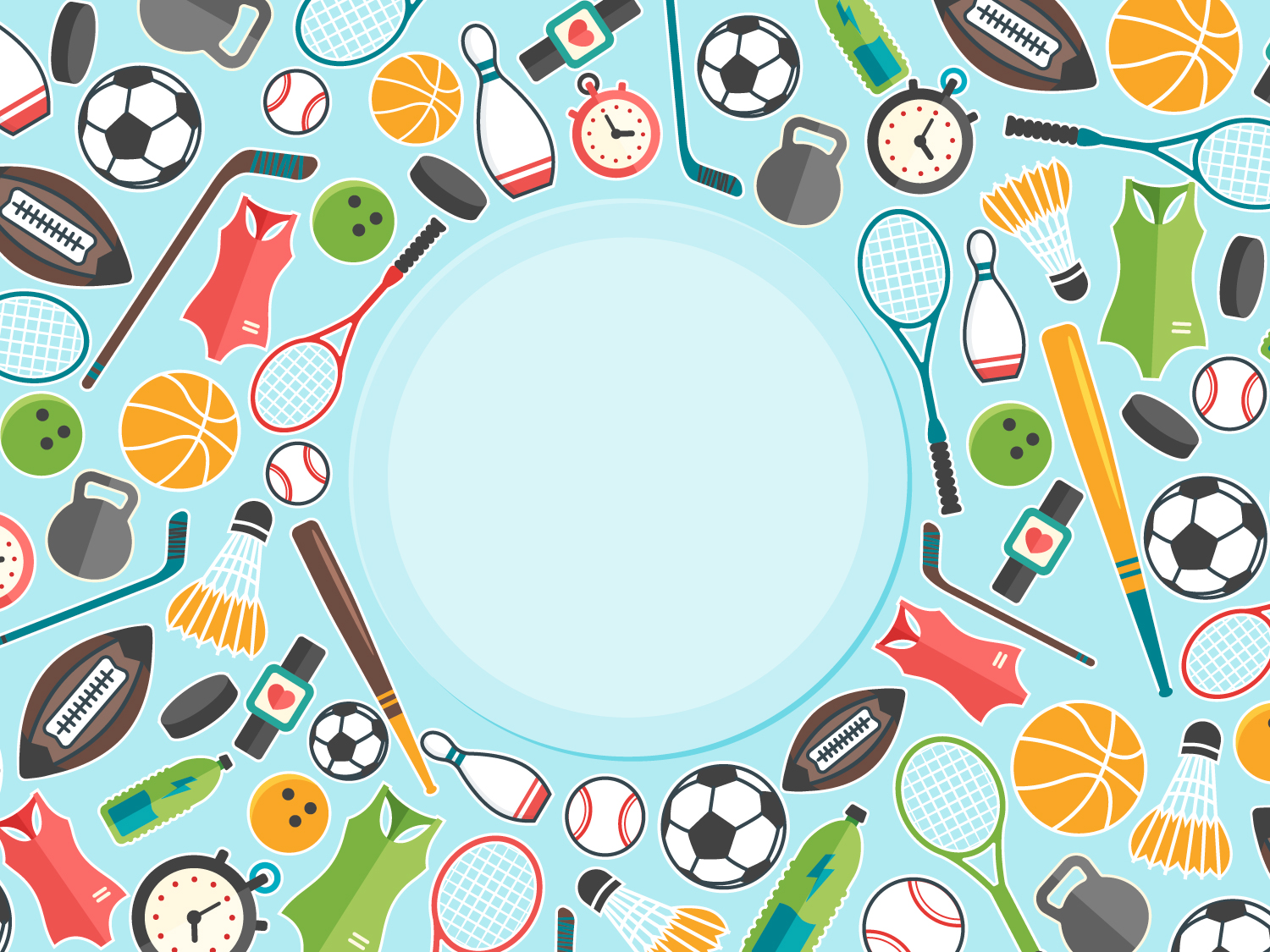 О локальных 
нормативных актах 
по закону об образовании 
в связи с вступлением в силу 
Закона РФ от 30.04.2021 
№ 127-ФЗ
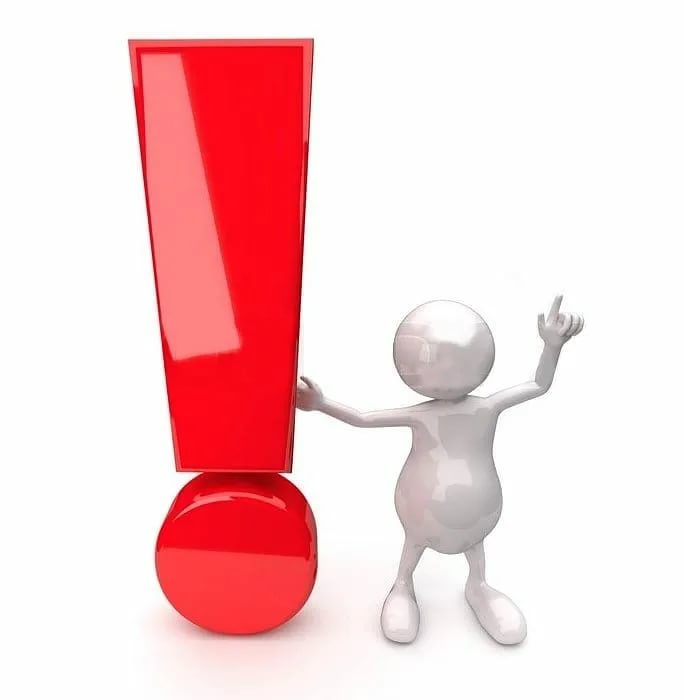 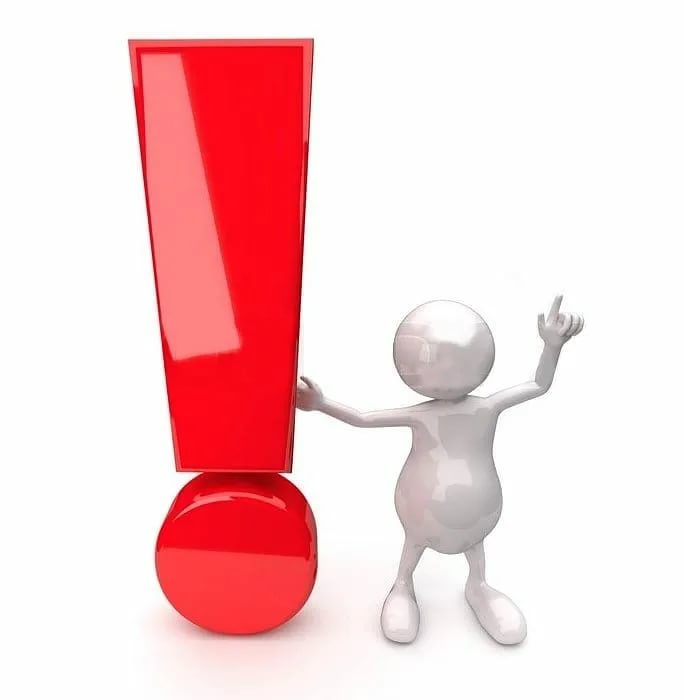 Локальные нормативные акты, 
необходимые для реализации дополнительных общеобразовательных программ в области физической культуры и спорта
по закону об образовании
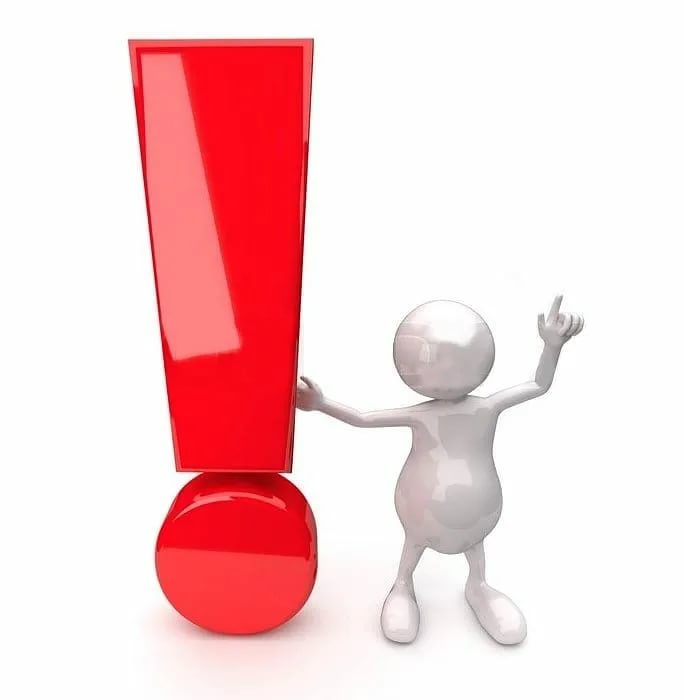 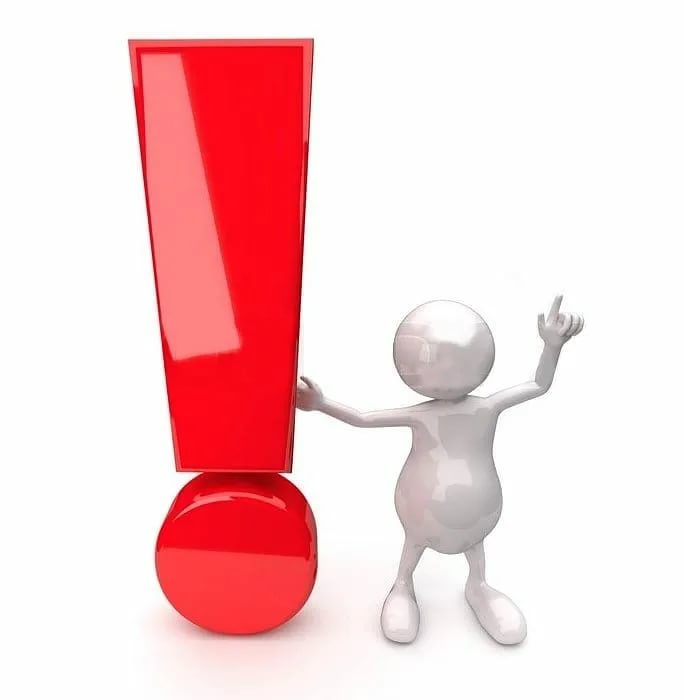 Локальные нормативные акты, 
необходимые для реализации дополнительных общеобразовательных программ в области физической культуры и спорта
по закону об образовании
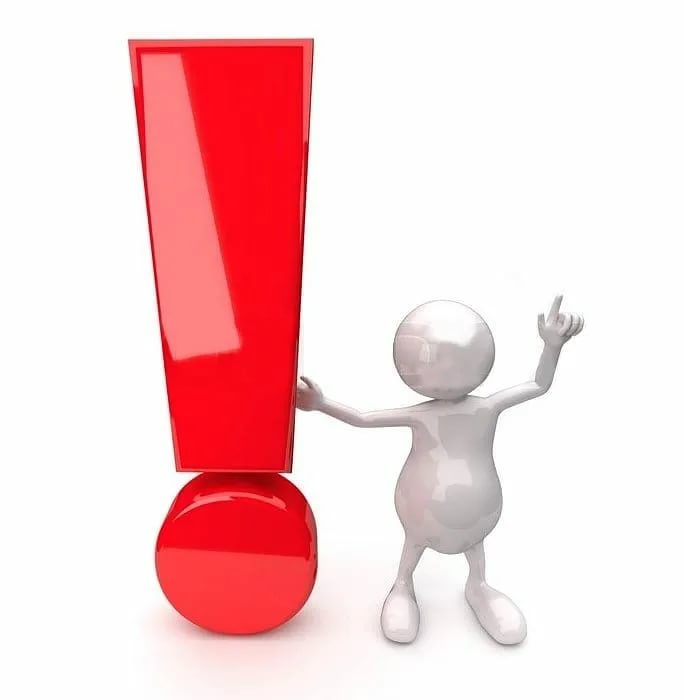 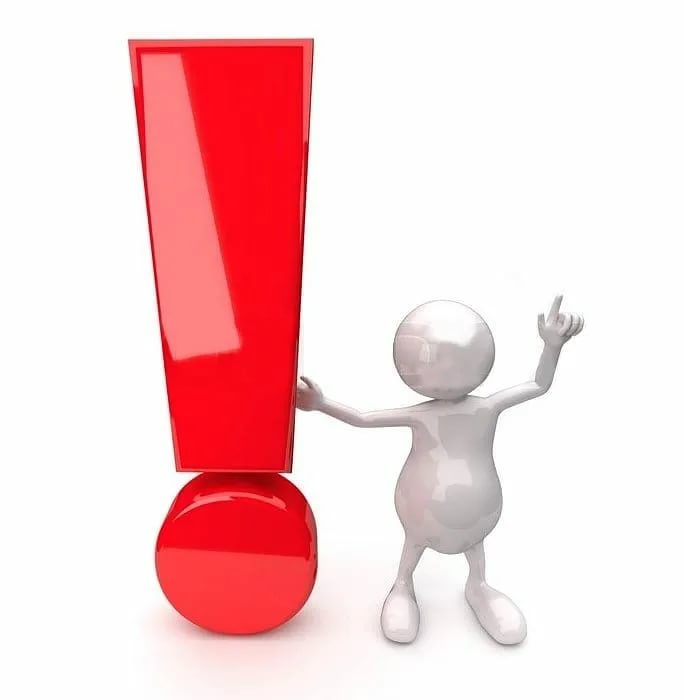 Локальные нормативные акты, 
необходимые для реализации дополнительных общеобразовательных программ в области физической культуры и спорта
по закону об образовании
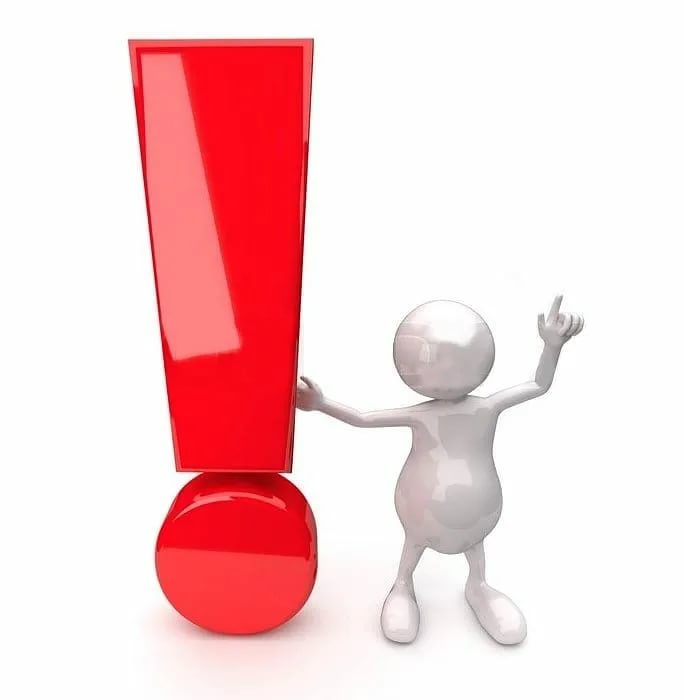 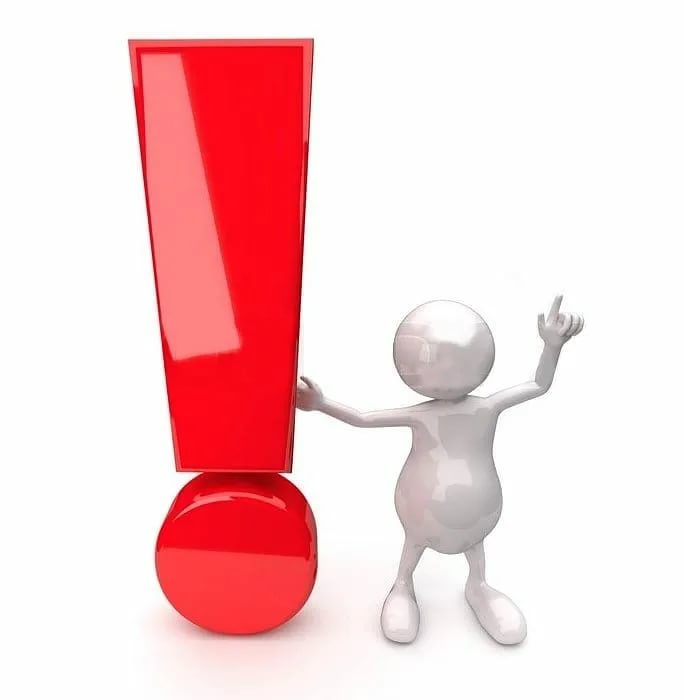 Локальные нормативные акты, 
необходимые для реализации дополнительных общеобразовательных программ в области физической культуры и спорта
по закону об образовании
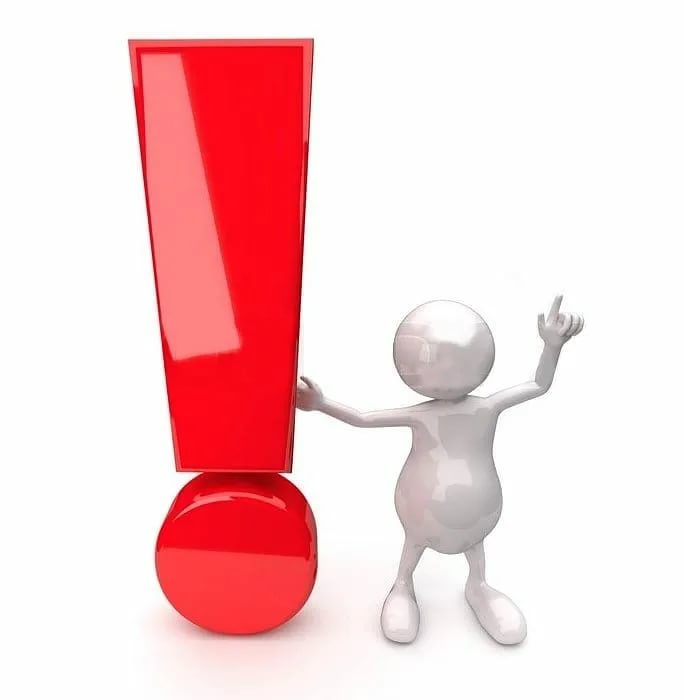 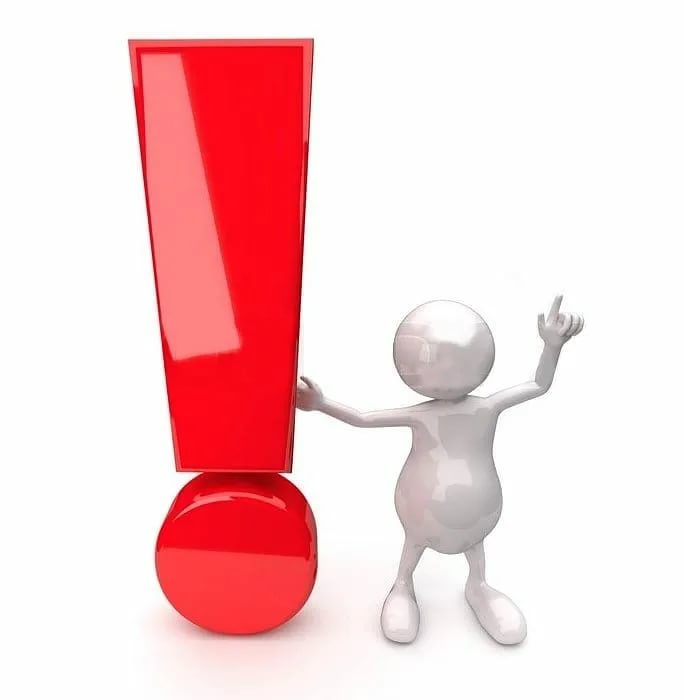 Локальные нормативные акты
Антикоррупционная деятельность
Памятка по противодействию коррупции
План антикоррупционной работы
Положение о конфликте интересов
Положение об антикоррупционной рабочей группе
Порядок уведомления
Приложения к положению об антикоррупционной рабочей группе
Кодекс этики и служебного поведения сотрудников
Порядок проведения антикоррупционной экспертизы
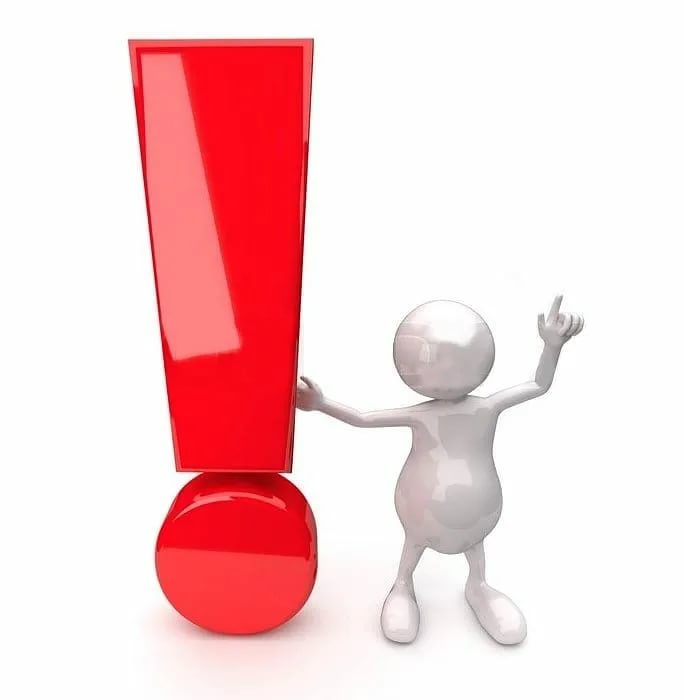 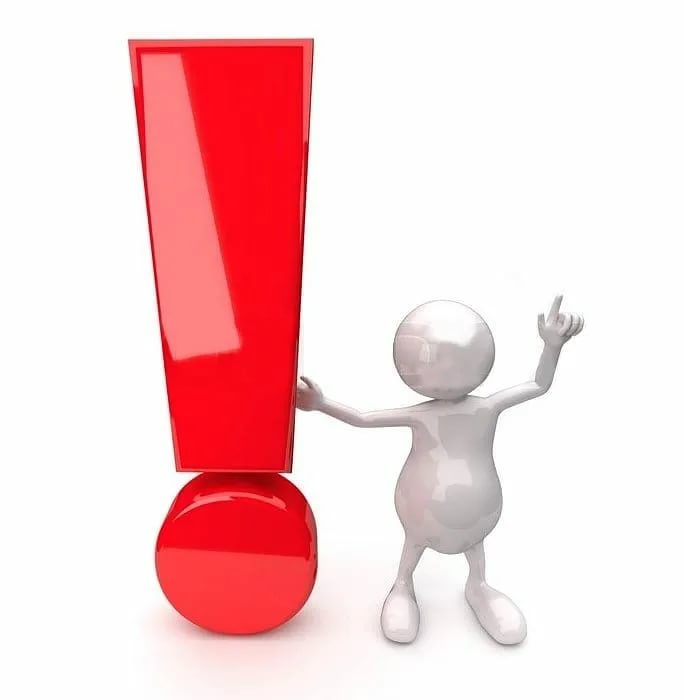 ВАЖНО!!!
Знакомить учащихся под роспись с:
Локальными нормативными актами, связанными с осуществлением ДО ПСП;
Антидопинговыми правилами;
Правилами по виду спорта;
Положениями (регламентами) о спортивных соревнованиях, антидопинговыми правилами
Нормами, утвержденными общероссийскими спортивными федерациями
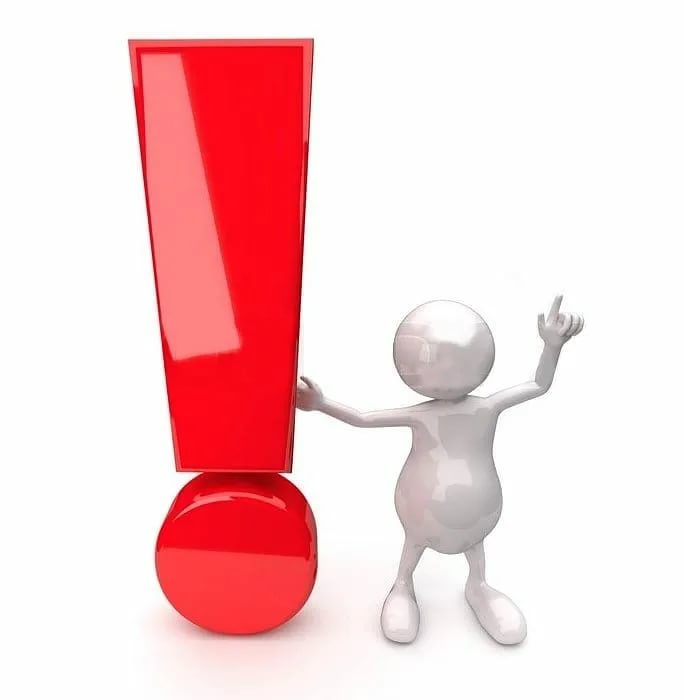 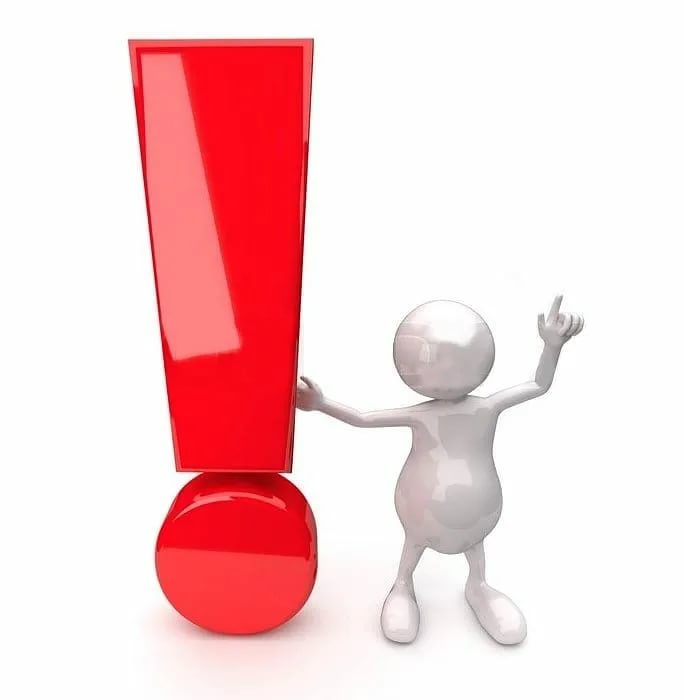 ВАЖНО!!!
Ежегодно проводить занятия по доведению до сведения обучающихся информации о последствиях допинга в спорте для здоровья спортсменов, об ответственности за нарушение антидопинговых правил.
Принимать участие только в спортивных мероприятиях, в том числе в спортивных соревнованиях, предусмотренных реализуемыми ДО ПСП;
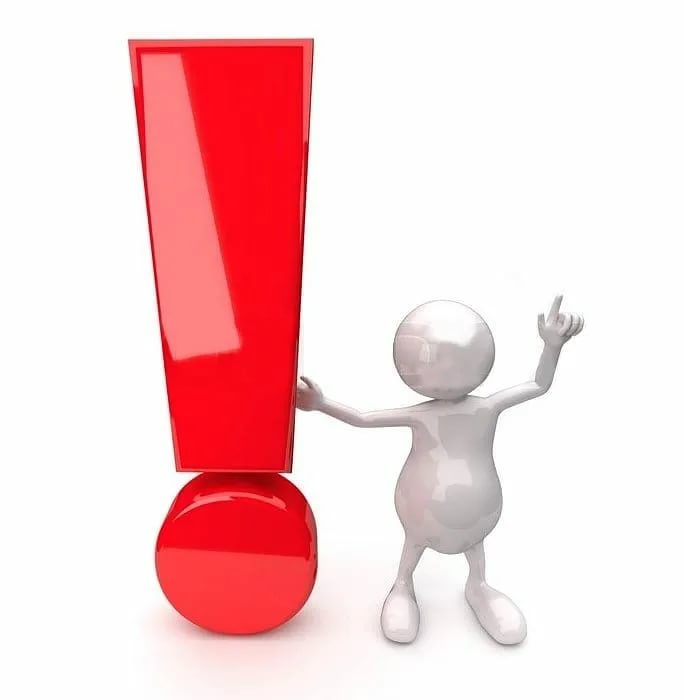 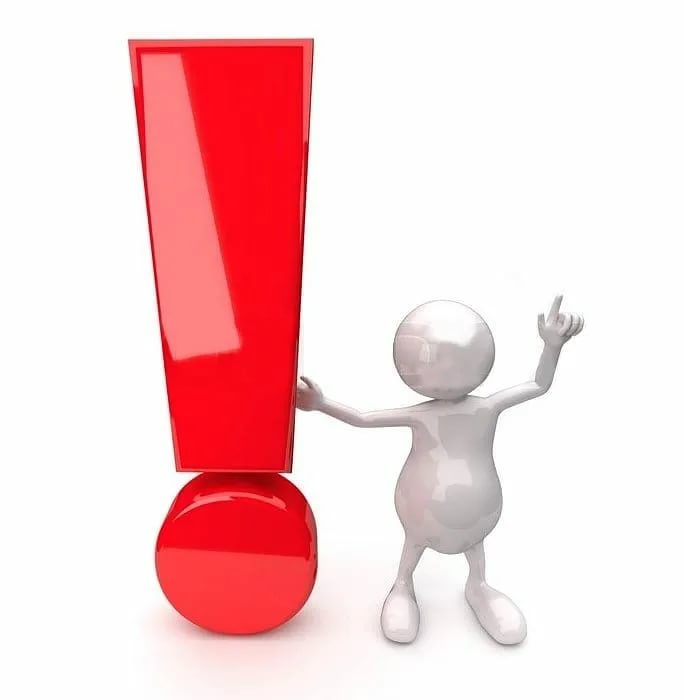 ВАЖНО!!!
Постановление Правительства РФ от 26 декабря 2017 г. N 1642 "Об утверждении государственной программы Российской Федерации "Развитие образования"
Распоряжение Правительства РФ от 31 марта 2022 г. N 678-р Об утверждении Концепции развития дополнительного образования детей до 2030 г. и плана мероприятий по ее реализации
Приказ Министерства просвещения РФ от 3 сентября 2019 г. N 467 "Об утверждении Целевой модели развития региональных систем дополнительного образования детей»
Паспорт приоритетного проекта «Доступное дополнительное образование для детей» (утв. президиумом Совета при Президенте Российской Федерации по стратегическому развитию и приоритетным проектам, протокол от 30.11.2016 № 11) – 25 % должно быть охвачено техническими и естественно-научными программами до 2025 г.
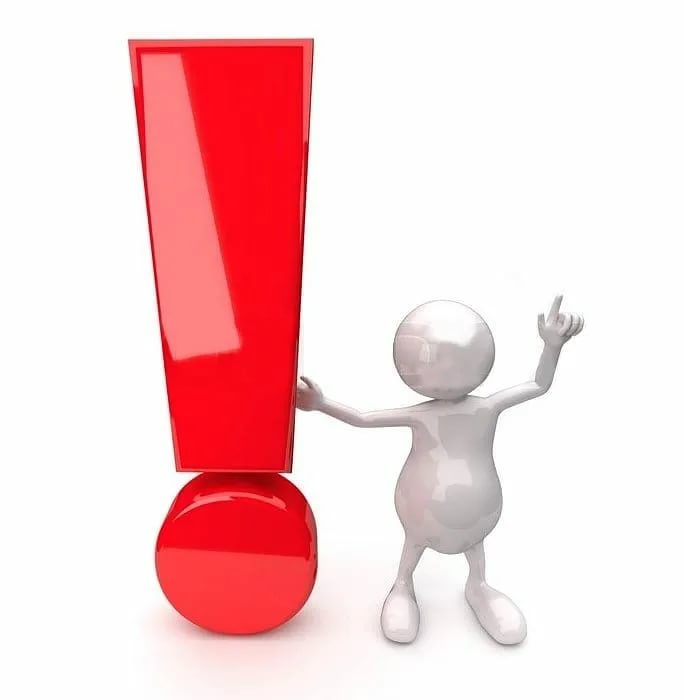 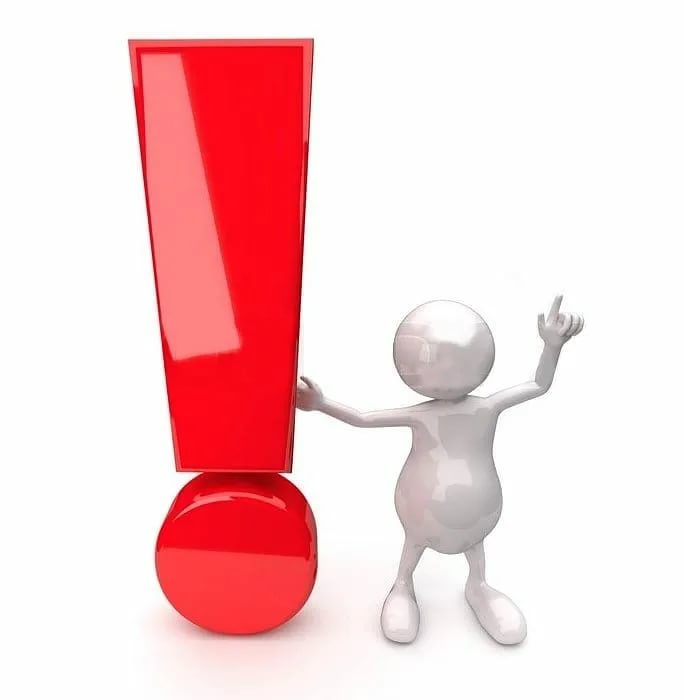 ВАЖНО!!!
Дополнительные образовательные общеразвивающие программы
Приказ Министерства труда и социальной защиты РФ от 22.09.2021 № 652н «Об утверждении профессионального стандарта «Педагог дополнительного образования детей и взрослых»


Дополнительные образовательные общеразвивающие и (или) спортивной подготовки
Приказ Министерства труда и социальной защиты РФ от 24.12.2020 № 952н «Об утверждении профессионального стандарта «Тренер-преподаватель»
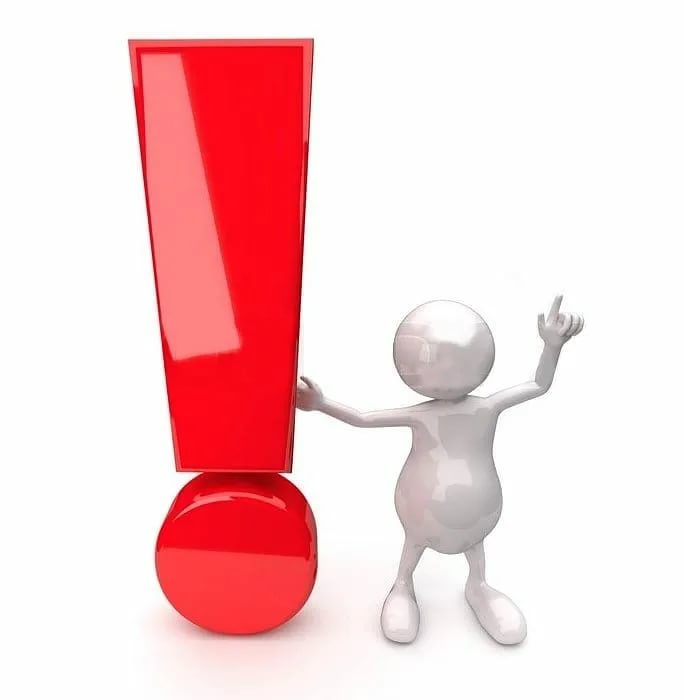 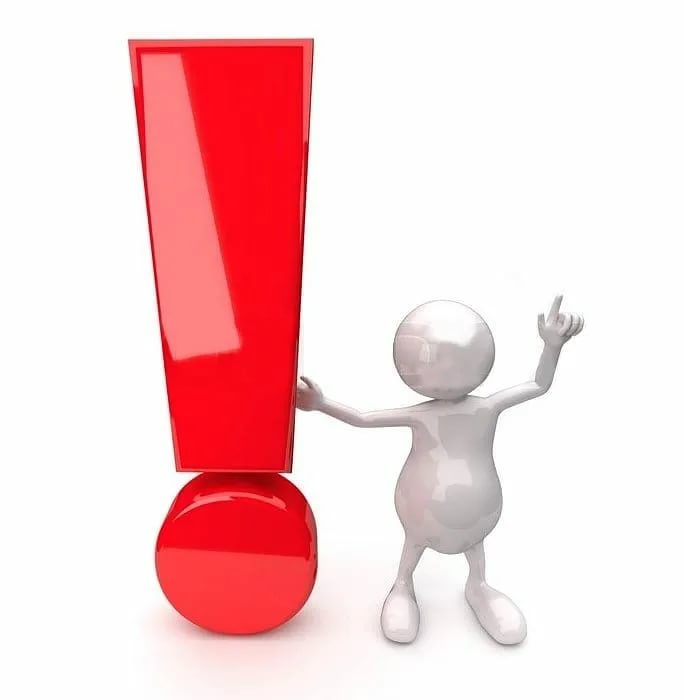 ВАЖНО!!!
Дополнительные образовательные программы (общеразвивающие или программы спортивной подготовки)
Приказ Министерства труда и социальной защиты РФ от 21 апреля 2022 г. N 237н "Об утверждении профессионального стандарта "Специалист по инструкторской и методической работе в области физической культуры и спорта»

Наименования должностей:
Инструктор-методист спортивной школы
Инструктор-методист физкультурно-спортивных организаций